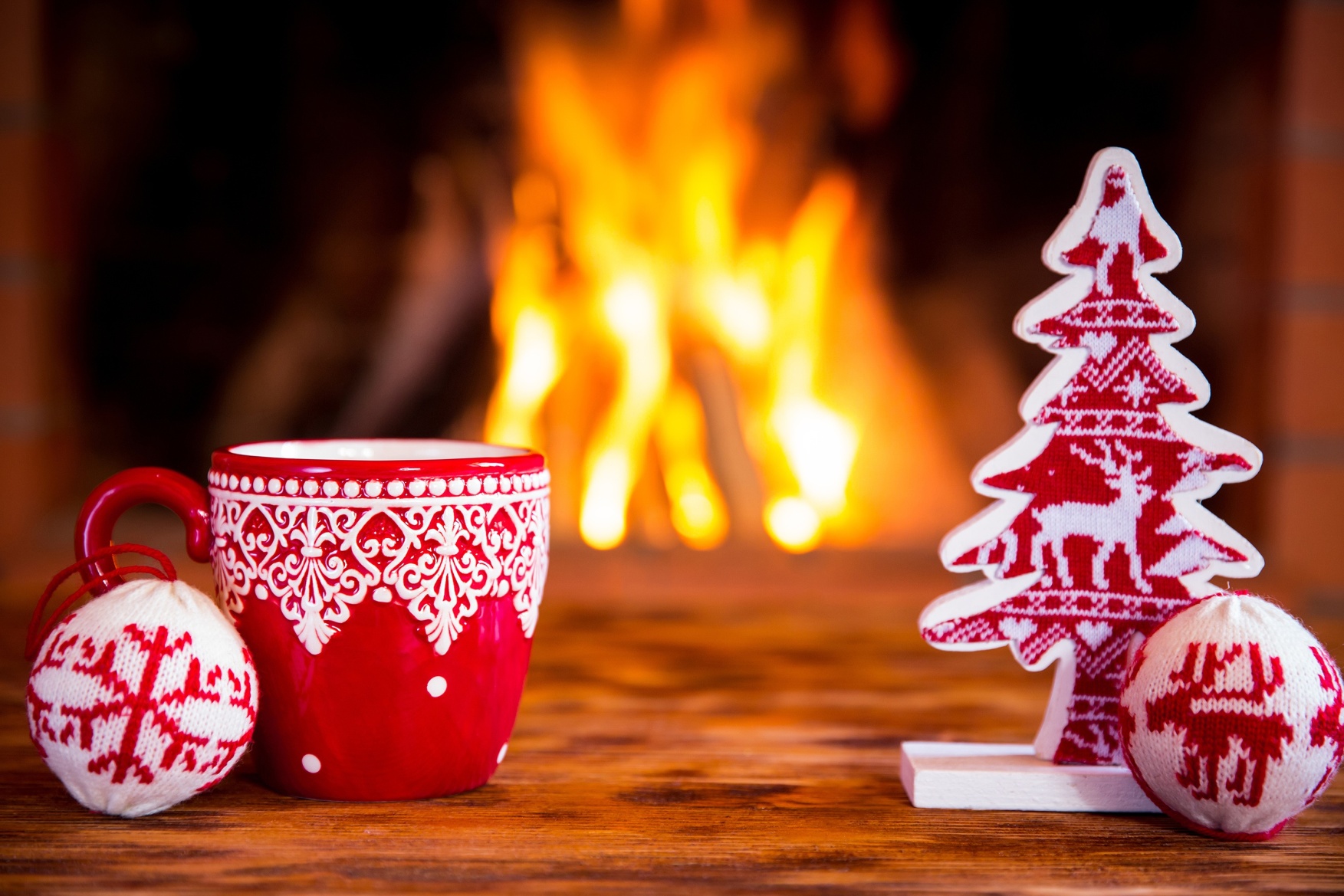 VENTE  de pralines  Corné Port-Royal 
 
Pour soutenir notre école Saint Jean-Baptiste, l‘Association des Parents vous propose une vente unique de pralines Corné Port-Royal, pour les petits et grands gourmands!











		
      			Sachet de 250 gr pour 7 euros
    			 Ballotin de 500 gr pour 12 euros
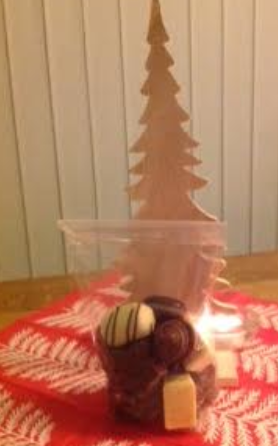